Î.M. ”LUMTEH”
Lucrări de reparație executate
Sectorul Centru
 str. A. Mateevici, bd. Dimitrie Cantemir, bd. Iurie Gagarin, str. Copăceni 
Total – 27 corpuri de iluminat
Sectorul Buiucani
 str. N. Bălcescu, str. 31 August 1989, șos. Balcani, str. Alba Iulia, str. Liviu Deleanu
Total – 25 corpuri de iluminat
Grădina Publică Ștefan cel Mare – vopsirea a 41 piloni de metal
Sectorul Rîșcani
str. Aerodromului, bd. Moscova, str. Socoleni, str. Petricani, str. Putna, str. Grădinarilor
Total – 20 corpuri de iluminat
Sectorul Botanica
 str. Minsk, str. Pandurilor, bd. Decebal, str. N. Titulescu, str. Burebista
Total – 24 corpuri de iluminat
Sectorul Ciocana
 str. A. Russo, str. M. Dragan, str. Voluntarilor, str. Uzinelor, str. M. Sadoveanu, N. M. Spătaru
Total – 61 corpuri de iluminat
Suburbii
 or. Vadul lui Vodă, com. Bîc, com. Bubuieci, com. Grătiești, com. Tohatin 
Total – 44 corpuri de iluminat
Costul lucrărilor de întreținere 612 015 lei
Lucrări planificate
Sectorul Botanica
 str. N. Titulescu, str. L. Dumitriu, str. Burebista
Sectorul Buiucani
str. N. Bălcescu, M. Viteazu, Grădina Publică Ștefan cel Mare
Sectorul Rîșcani
str. Podgorenilor, str. E. Teodoroiu
Sectorul Ciocana
 str. Voluntarilor, str. Vadul lui Vodă, M. Dragan, V.Vărzaru, Sargidava, Ciocana
Suburbii
or. Vadul lui Vodă, or. Cricova, sat. Bîc.
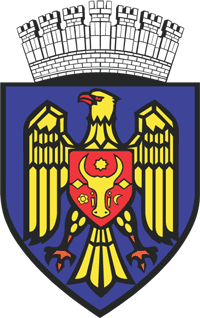 Direcția generală transport public și căi de comunicație
Reparația rețelelor electrice de iluminat public 
din str. Mihai Viteazul
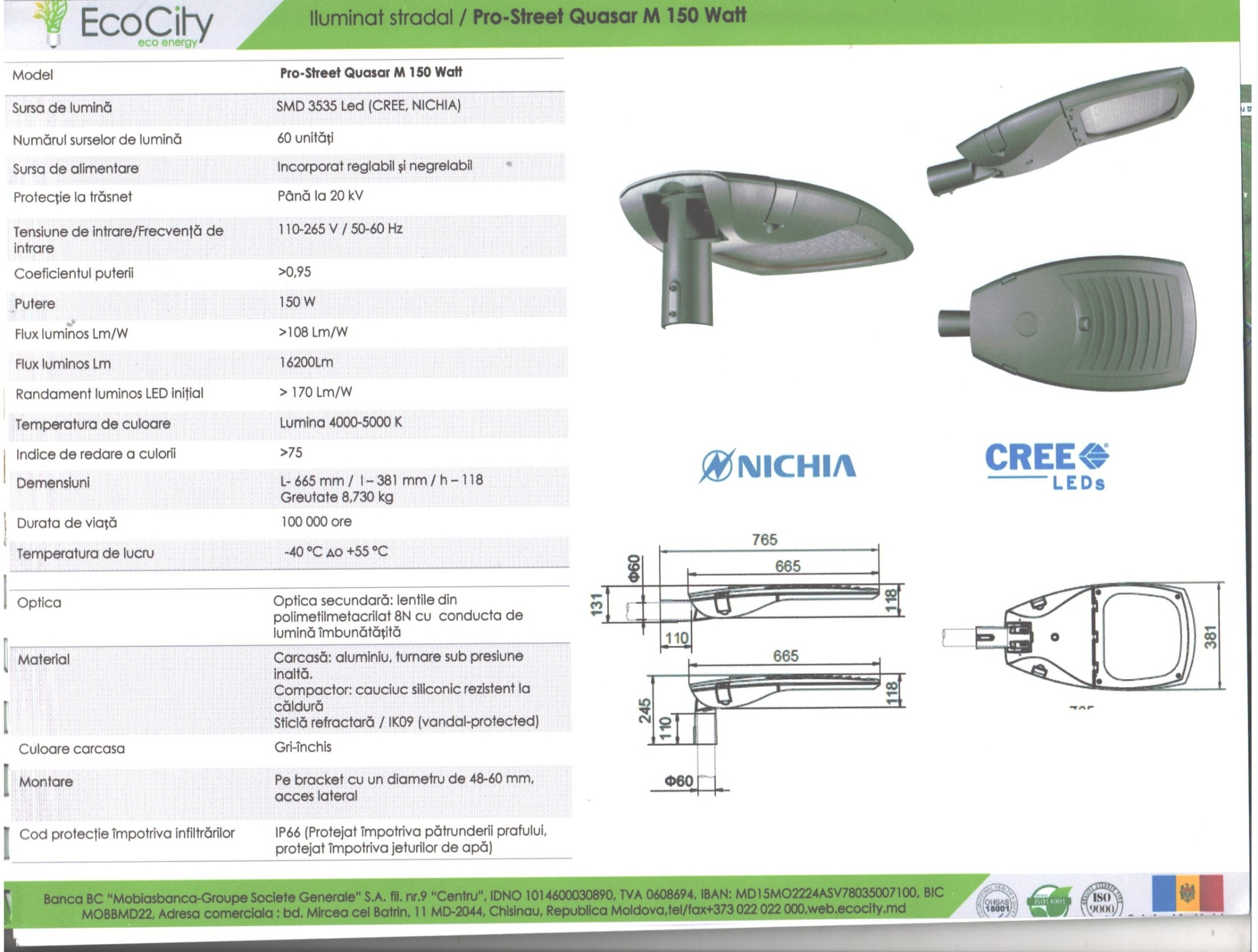 Vopsirea suportului cu un braț – 108 buc;
Înlocuirea cablului în țevi – 700m lei;
Demontarea corpurilor de iluminat de tip vechi – 108 buc;
Montarea corpurilor de iluminat noi de tip LED – 108 buc;
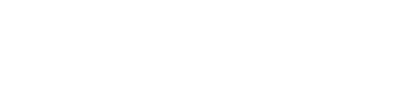 Costul total constituie 602 145,62 lei